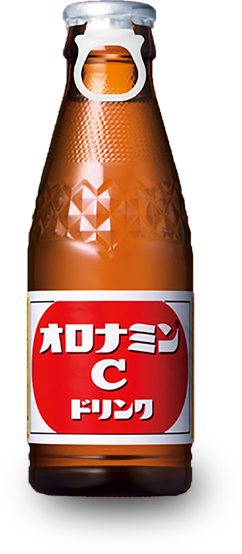 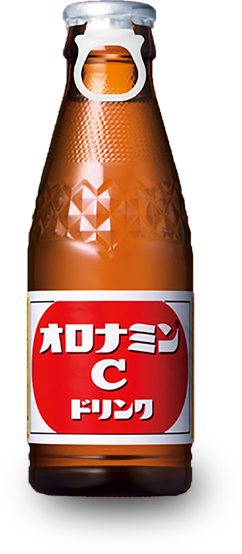 書のように画を描き、
画のように書を書く。

そして、それらを
平面における、
彫刻のように
表現したいと考えている。

熊坂力点
書家のように絵を描き、
画家のように書を書く。

ホメラレモセズクニモサレズサウイフモノニワタシハナリタイ。

熊坂力点。
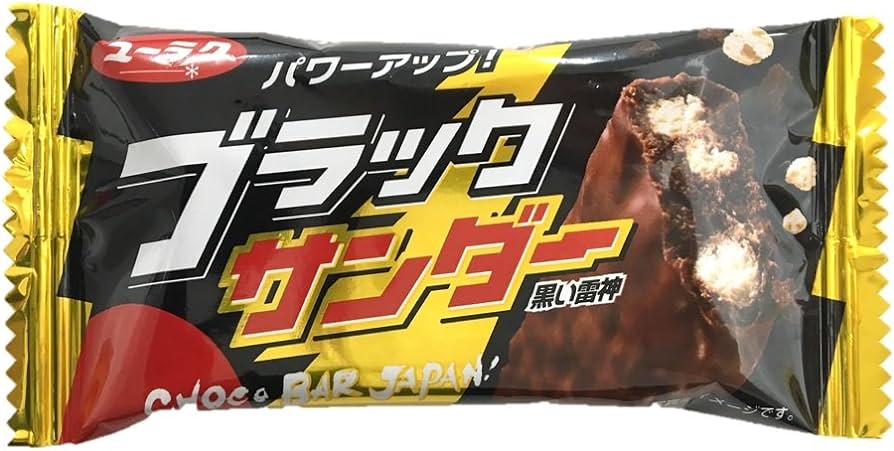 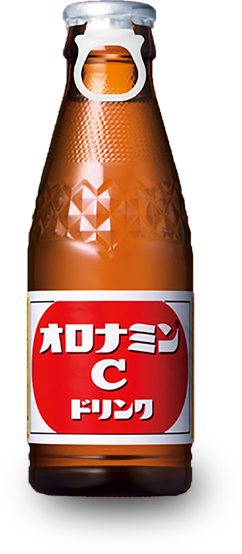 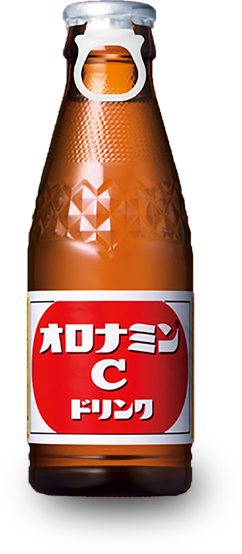 書家のように絵を描き、
画家のように書を書く。

ホメラレモセズクニモサレズサウイフモノニワタシハナリタイ。

熊坂力点。
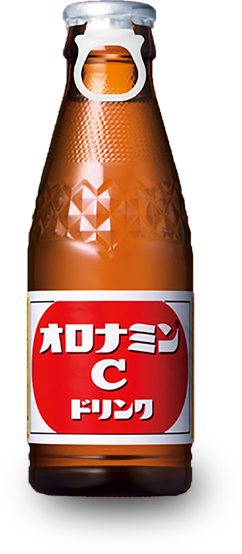 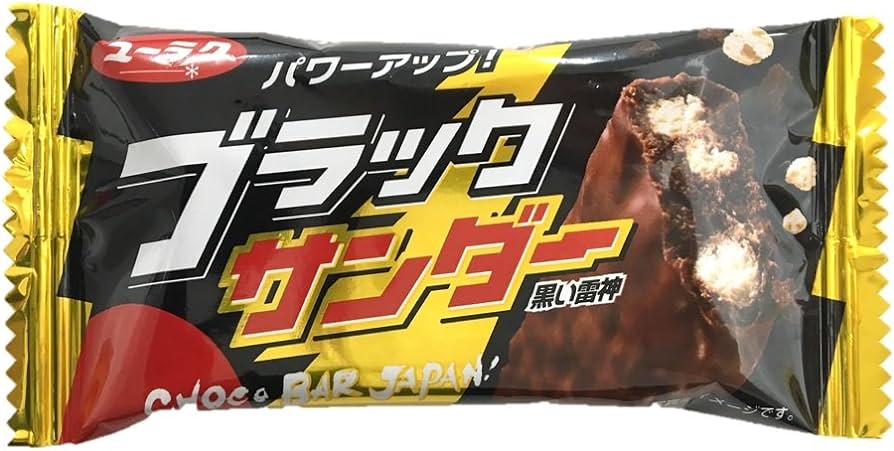 書家のように絵を描き、
画家のように書を書く。

ホメラレモセズクニモサレズサウイフモノニワタシハナリタイ。

熊坂力点。
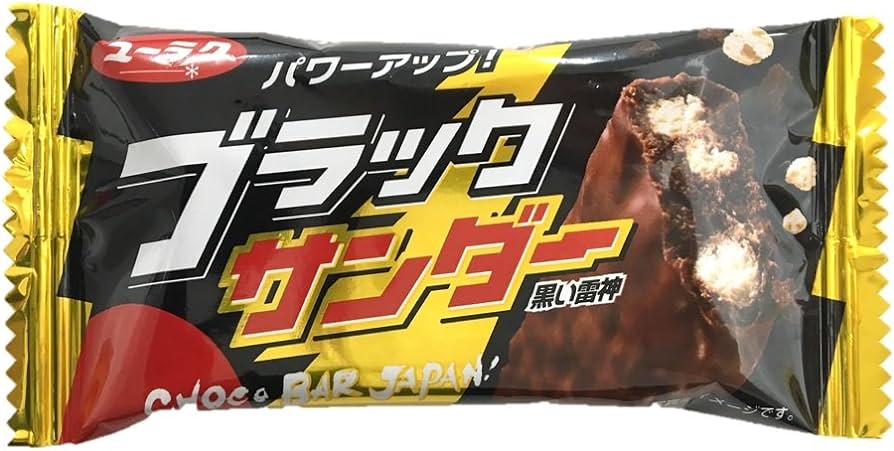 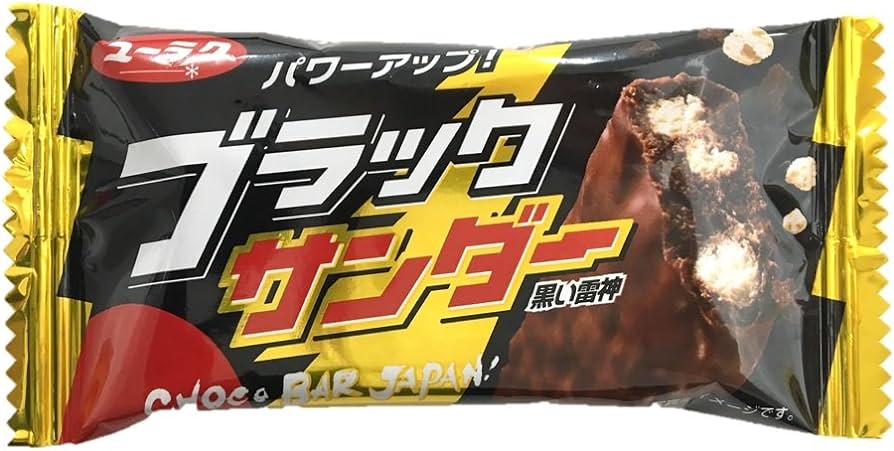